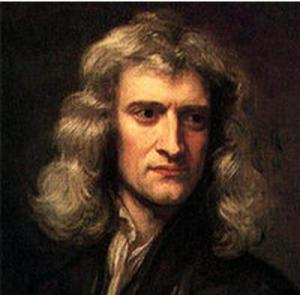 KALKULUS
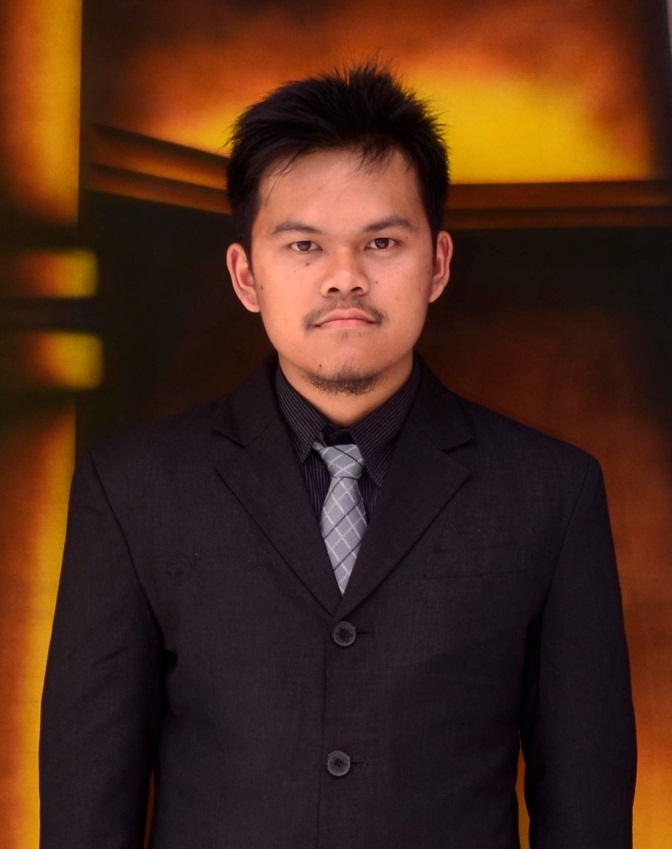 Usman Aripin, M.Pd
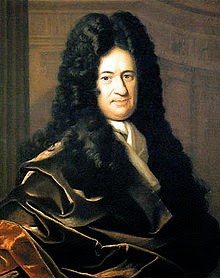 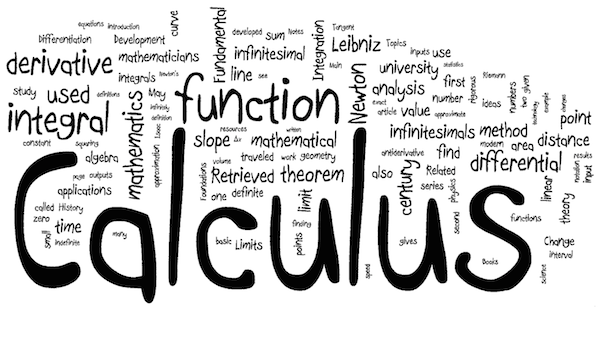 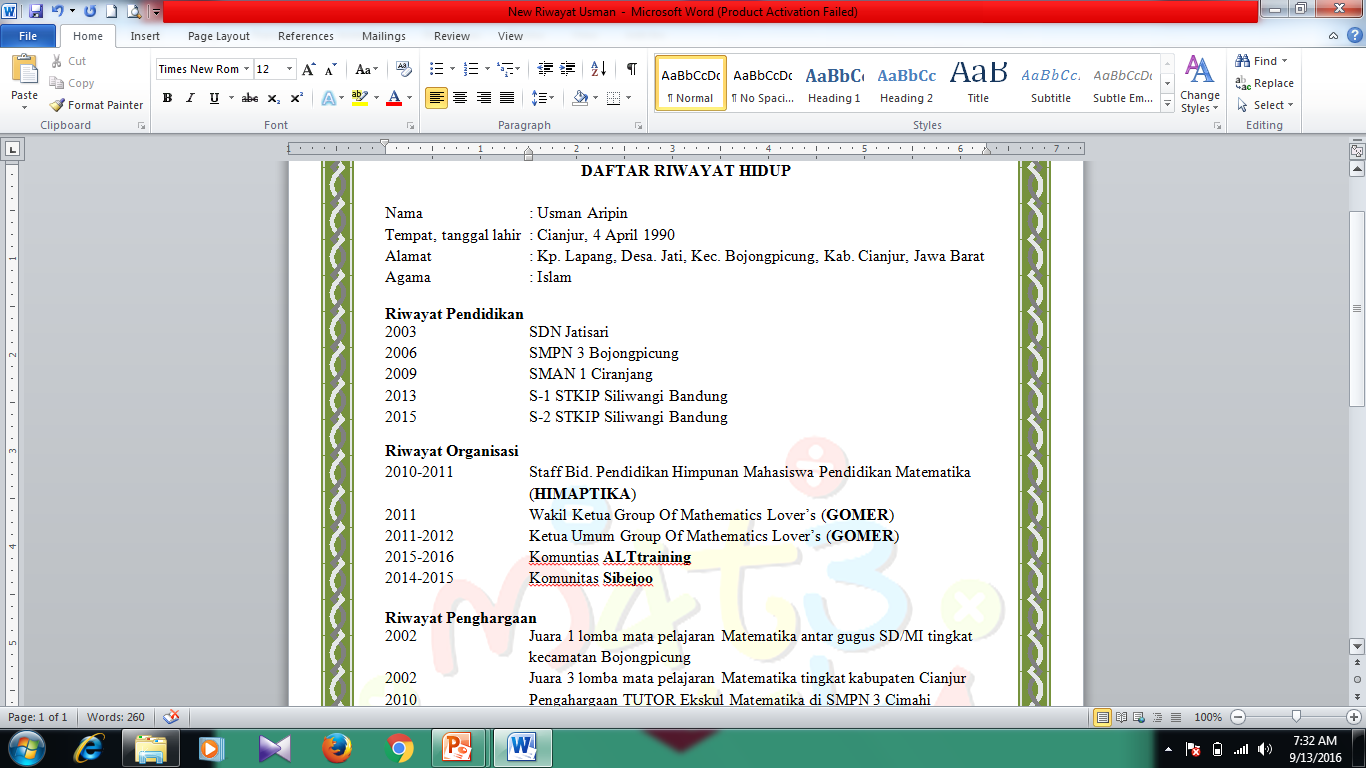 PENILAIAN
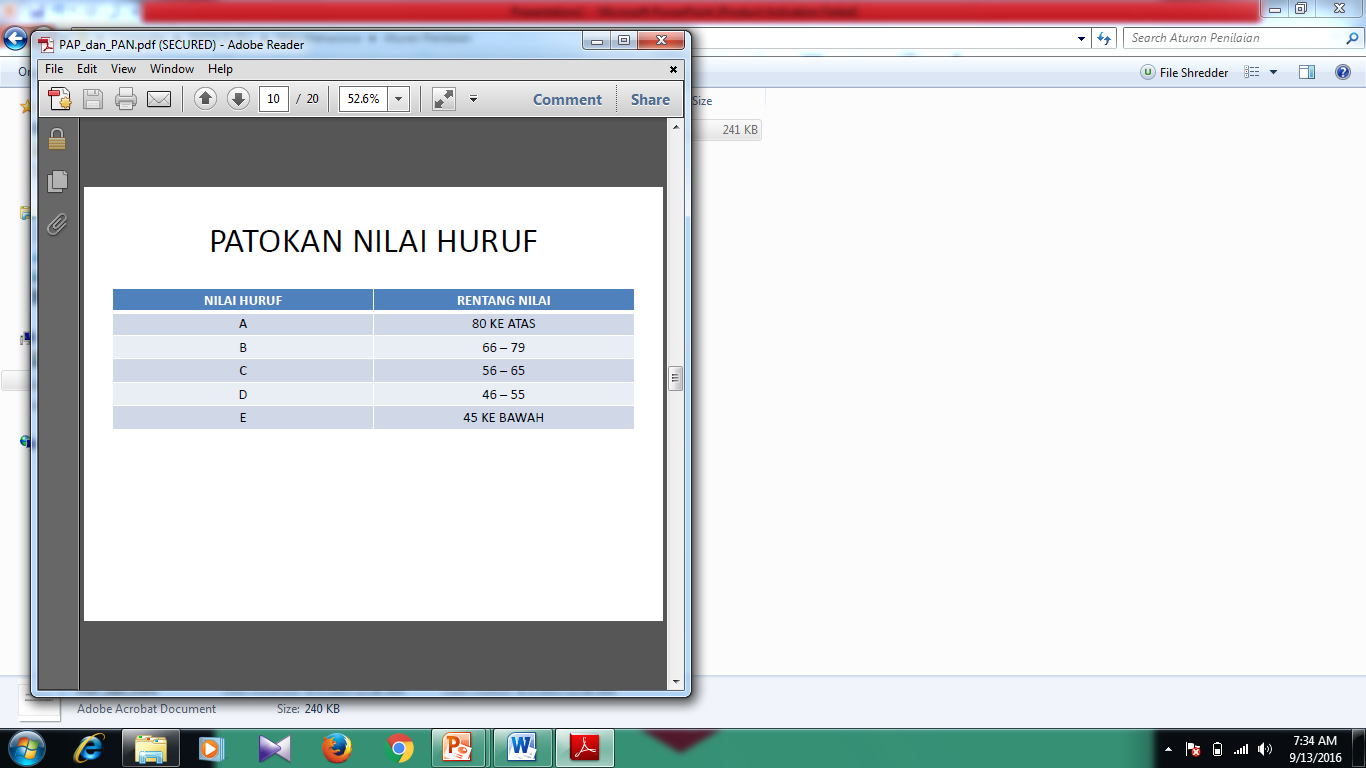 Kelemahan Pribadi
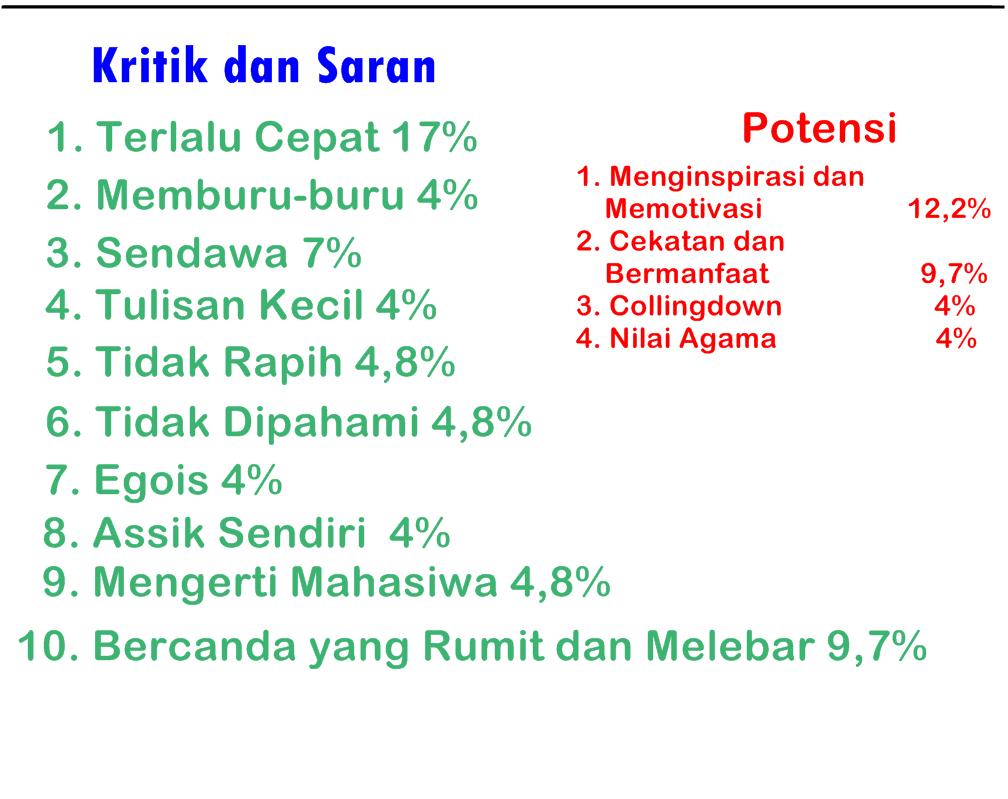 Kritik dan Saran Mahasiswa
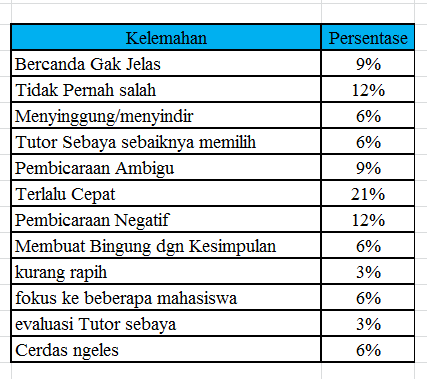 Apa Itu Kalkulus?
kalkulus berasal dari bahasa Latin calculus yang berarti “batu kecil” untuk menghitung.

Cabang ilmu matematika yang menganalisis masalah-masalah perubahan. 
Kalkulus memuat tentang turunan, integral, limit, dan deret tak terhingga.
THE HISTORY
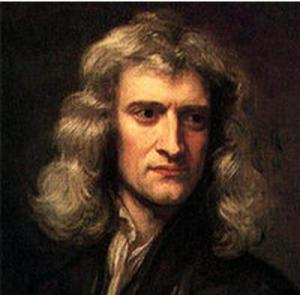 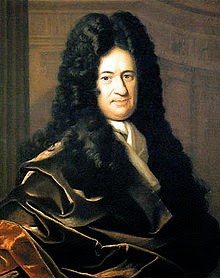 Sir Isaac Newton
Gottfried Leibniz
Kontribusi Kalkulus
Pada bidang-bidang sains, ekonomi, dan teknik; serta dapat memecahkan berbagai masalah yang tidak dapat dipecahkan dengan aljabar elementer

Kalkulus di bidang Kedokteran, 
Matematika berperan dalam menghitung volume kanker, dan koordinat-koordinatnya dengan penerapan kalkulus (bisa integral cakram, cincin, lipat2, bahkan lipat 3).
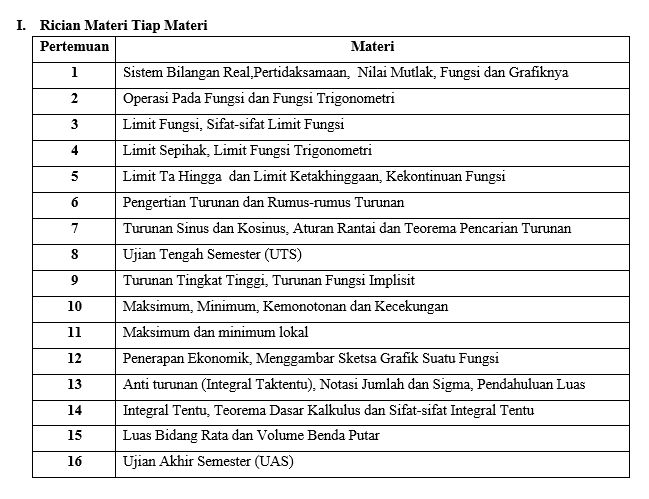 SILABUS
SISTEM BILANGAN REAL
SIFAT-SIFAT MEDAN
SIFAT-SIFAT URUTAN
KETAKSAMAAN DAN PERTAKSAMAAN
Notasi Pertidaksamaan
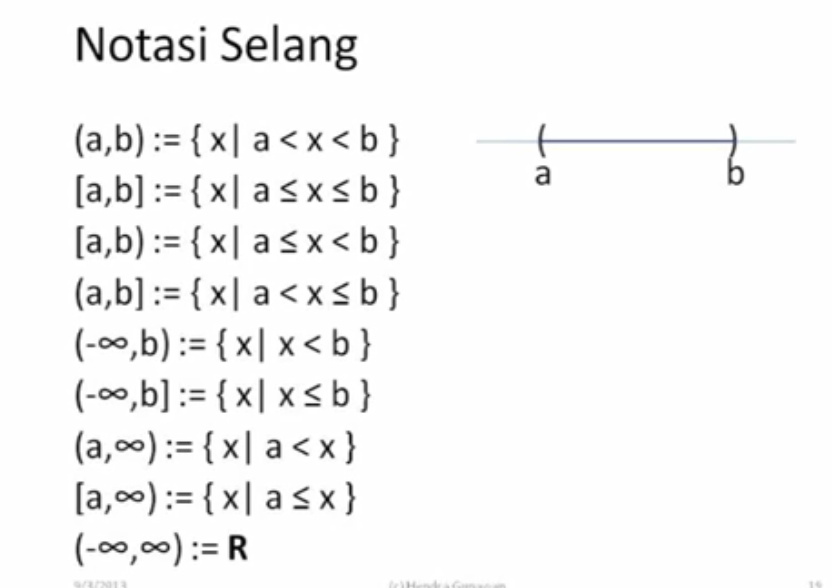 Menyelesaikan pertaksamaan artinya Menentukan himpunan semua nilai x yang memenuhi pertidaksamaan tersebut
LATIHAN